Chemical Reactions:Reaction Energy, Water & Macromolecules
Chemical reactions need ENERGY
Most compounds need energy to go through chemical reactions
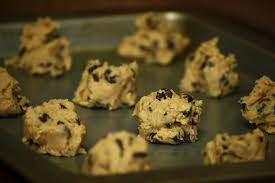 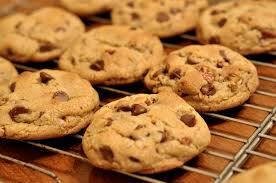 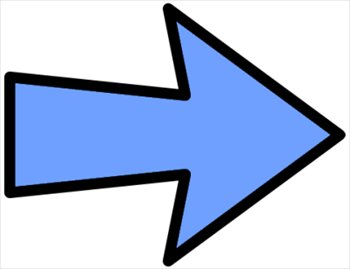 Heat = Energy
Activation Energy
Minimum amount of energy needed for reactants to form products in a chemical reaction
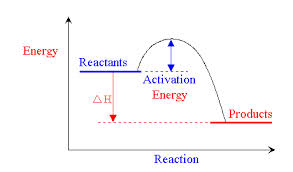 Exothermic
Energy is released (Gives off heat)
Product energy is lower than reactant energy
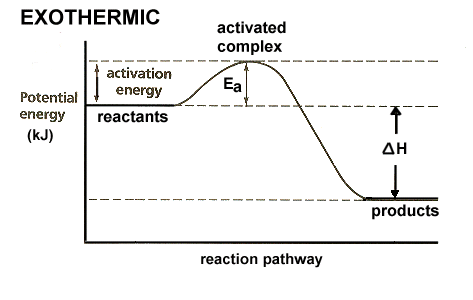 Endothermic
Energy is absorbed (cooling effect)
Product energy is higher than reactant energy
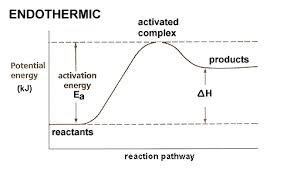 Enzymes/Catalysts
Catalyst – substance that lowers activation energy
Enzyme – protein that lowers activation energy
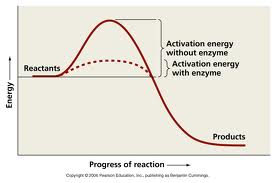 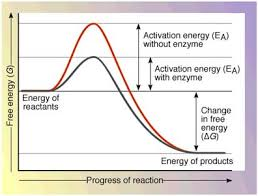 Water
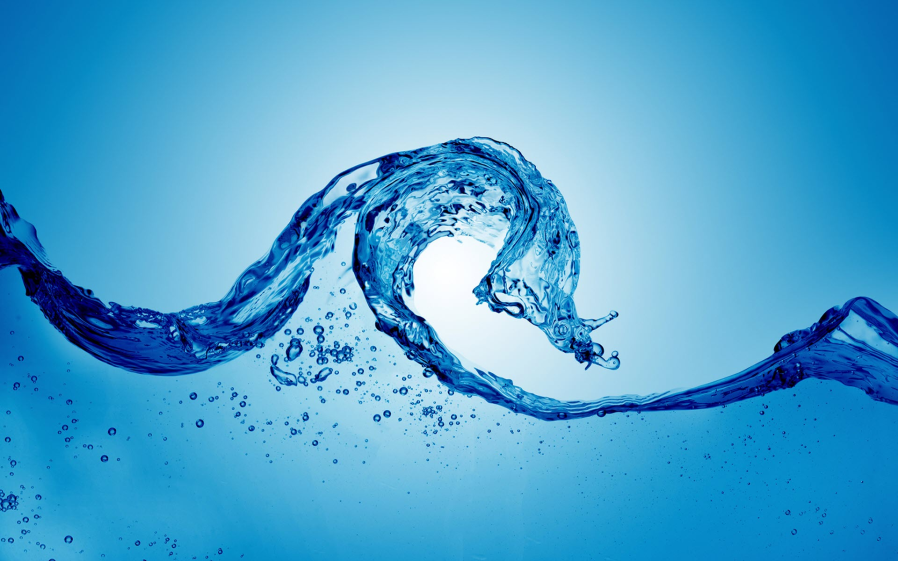 H2O
Covalent bonds
Electrons spend more time around oxygen molecule
Polar molecule – charges are uneven throughout the molecule
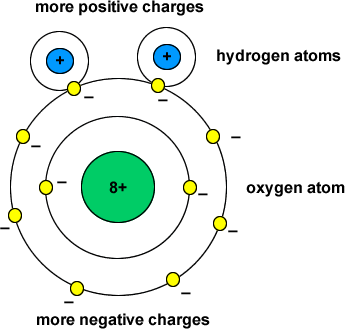 Mixtures with water
Homogenous – same throughout (solution)
Heterogeneous – different throughout (suspension)
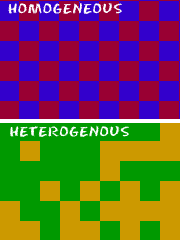 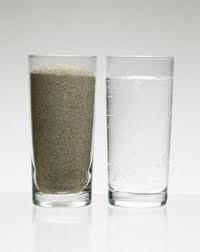 Acids vs. Bases
Acids – release hydrogen ions (H+) when dissolved in water
Bases – release hydroxide ions (OH -) when dissolved in water
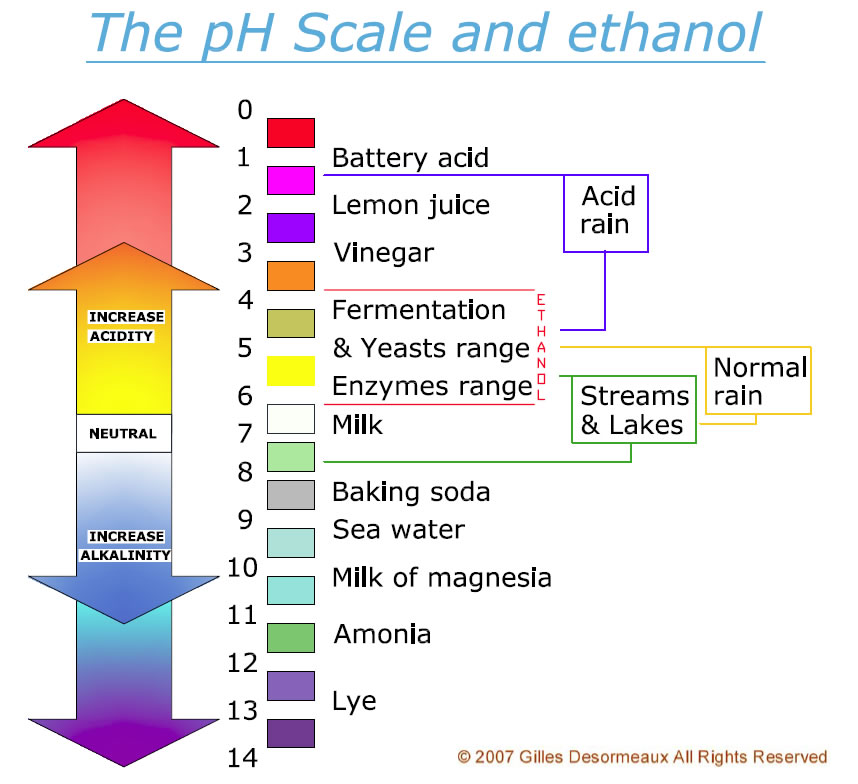 pH = parts hydrogen
Buffers
Mixture that can react with acids or bases to keep the pH in a certain range
Blood = 7.4
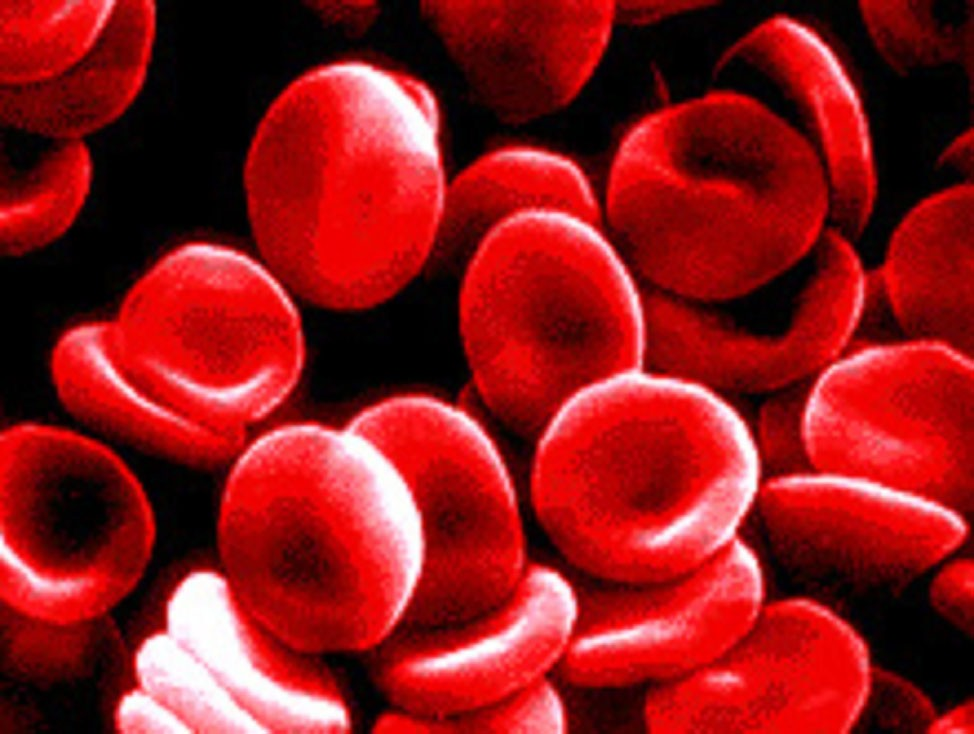 Macromolecules
Macromolecules - Large molecules formed by joining smaller molecules together
Polymers – repeating units of identical compounds called monomers
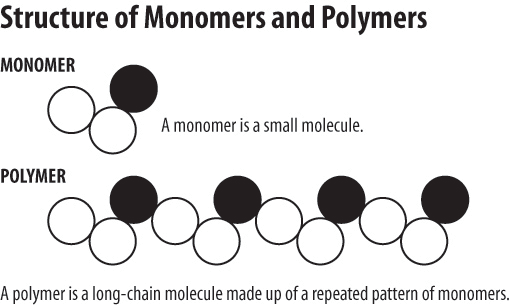 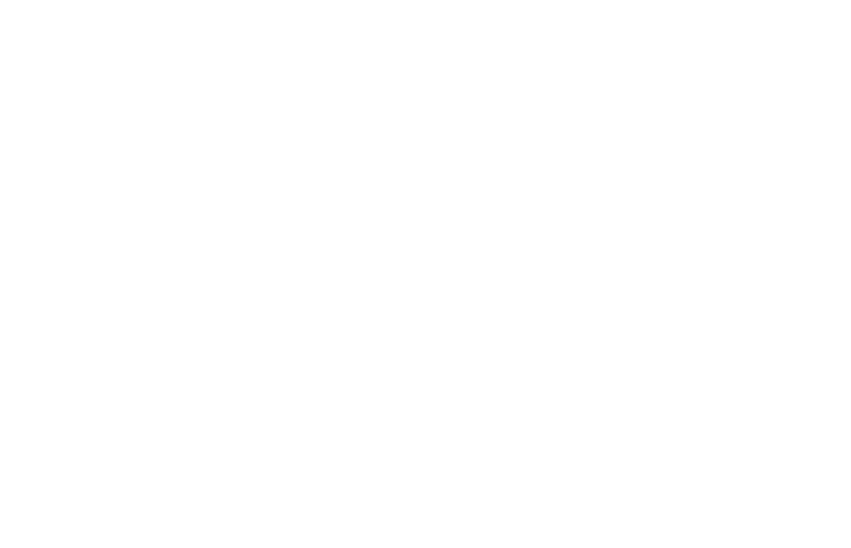 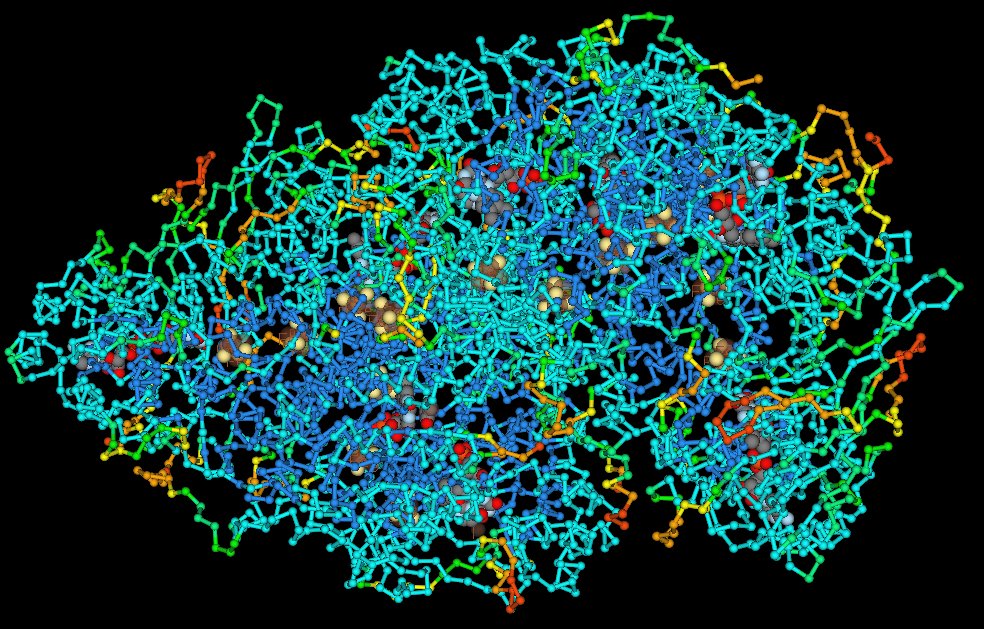 Macromolecules of Life
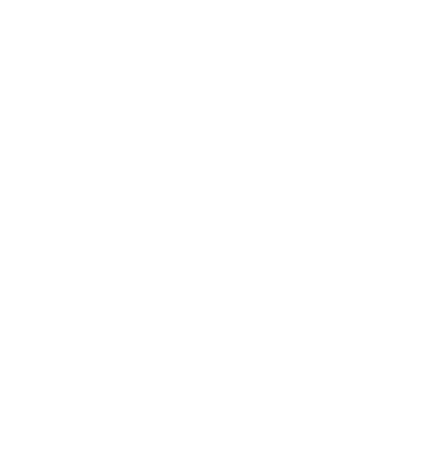 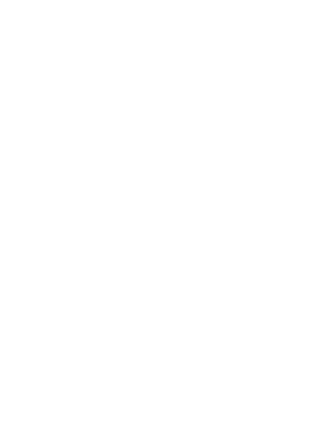 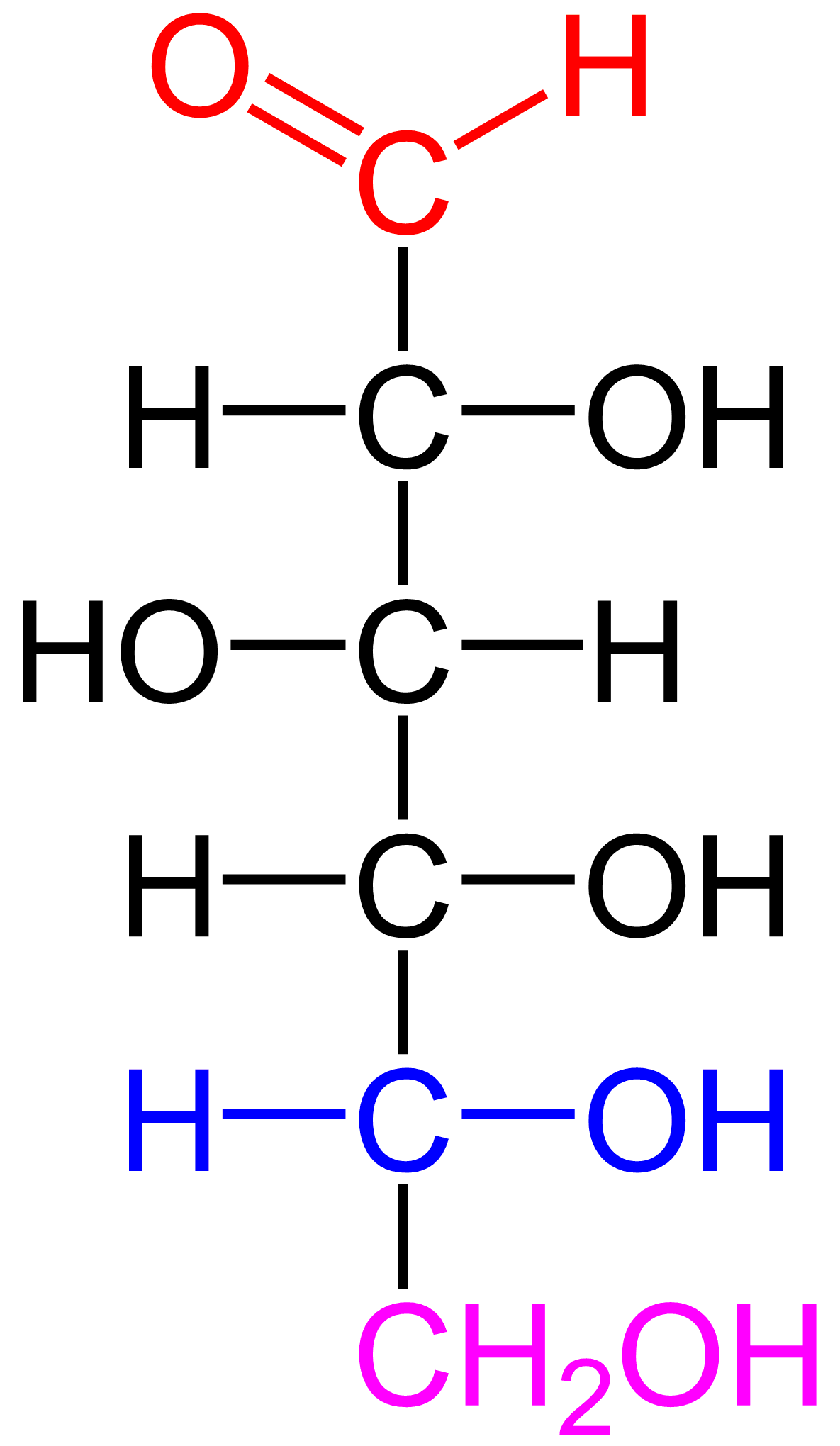 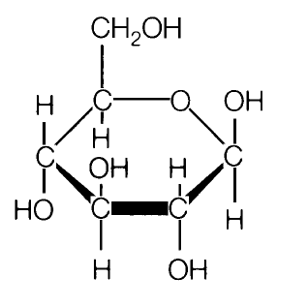 Carbohydrates
Sub-unit: sugar and starch
Composed of carbon, hydrogen and oxygen
Stores energy
Provides structural support 
Examples: glucose, cellulose (plants), chitin (shellfish), bread/wheat
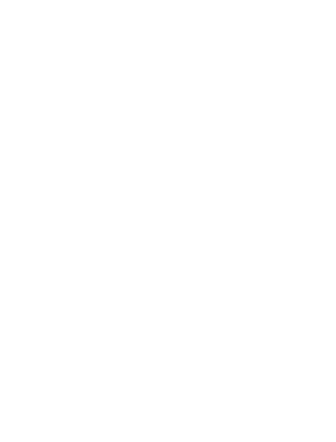 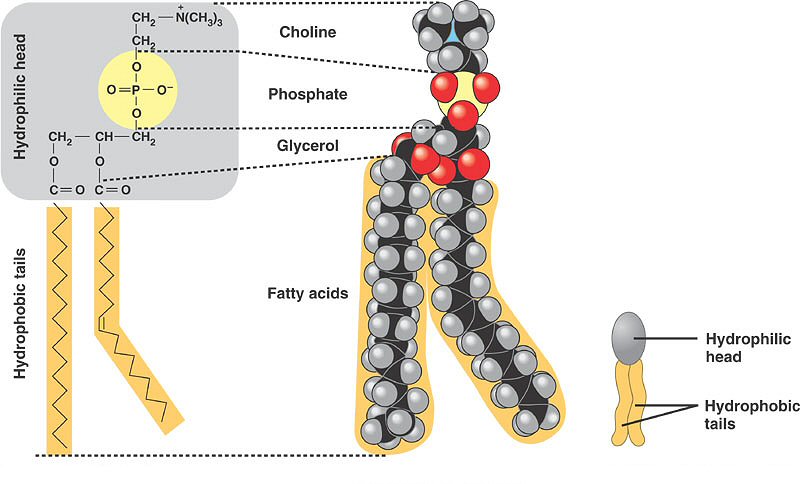 Lipids
Sub-unit: fatty acids & glycerol
Composed of mostly carbon and hydrogen
Stores energy
Provides barriers
Examples: fats, oils, waxes, triglycerides, plant leaves and beeswax
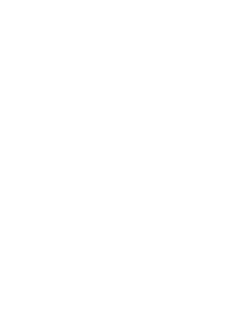 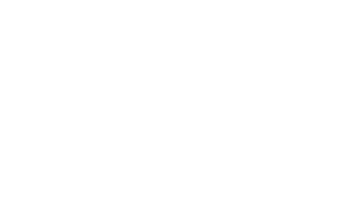 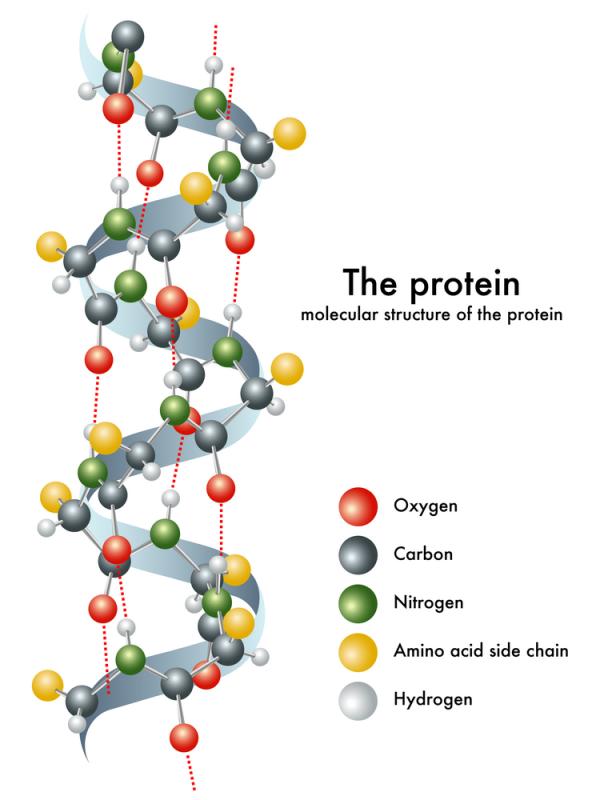 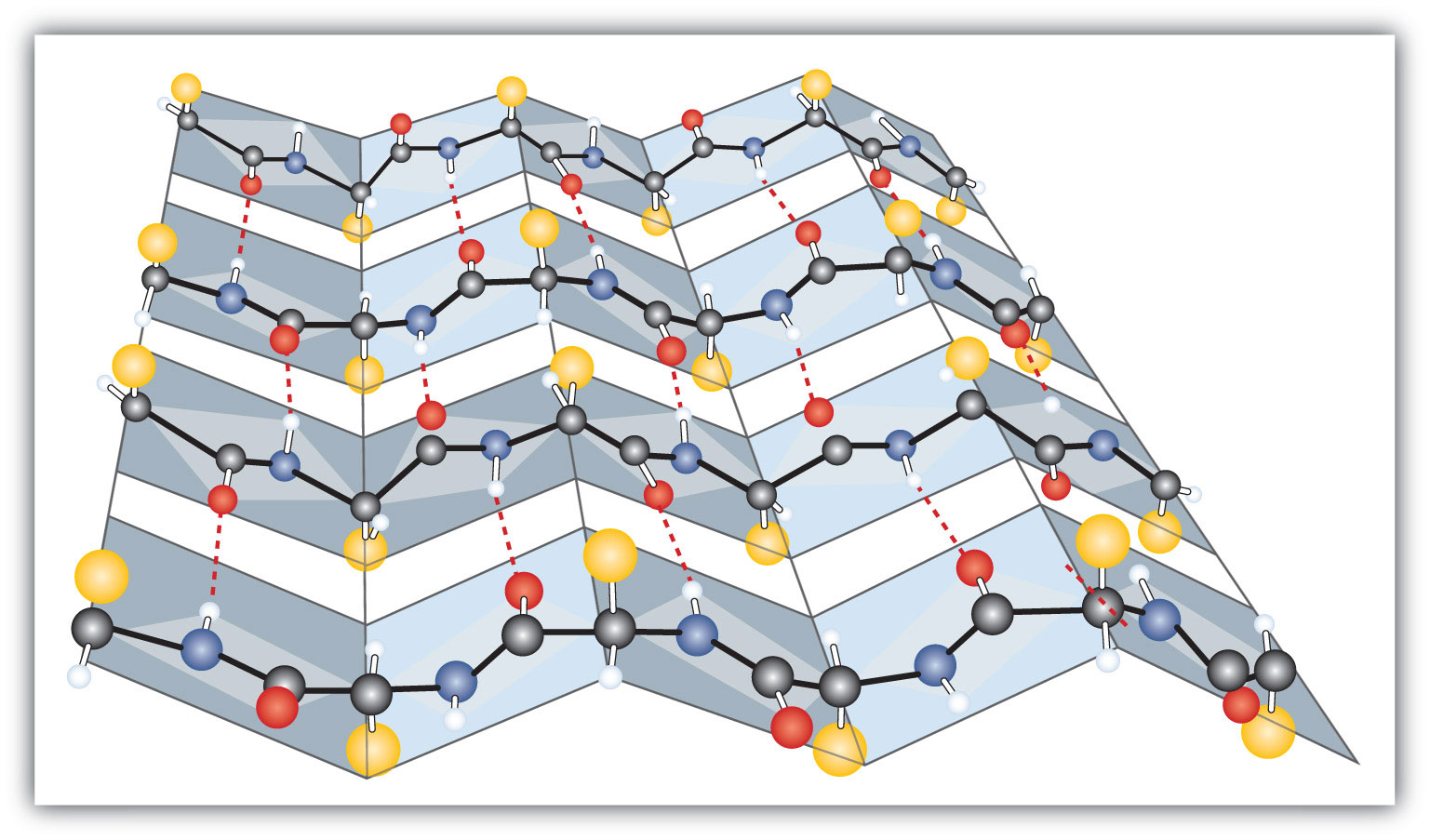 Proteins
Sub-unit: amino acids
Composed of carbon, hydrogen, nitrogen, oxygen and sometimes sulfur 
Transport substances
Speeds reactions
Structural support
Makes hormones
Examples: muscle, skin and hair
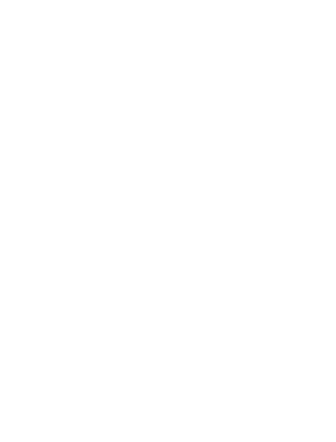 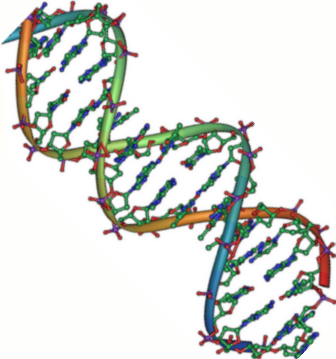 Nucleic Acids
Sub-unit: nucleotides
Composed of carbon, hydrogen, nitrogen, phosphorus and oxygen
Stores and communicates genetic information
Examples:DNA & RNA
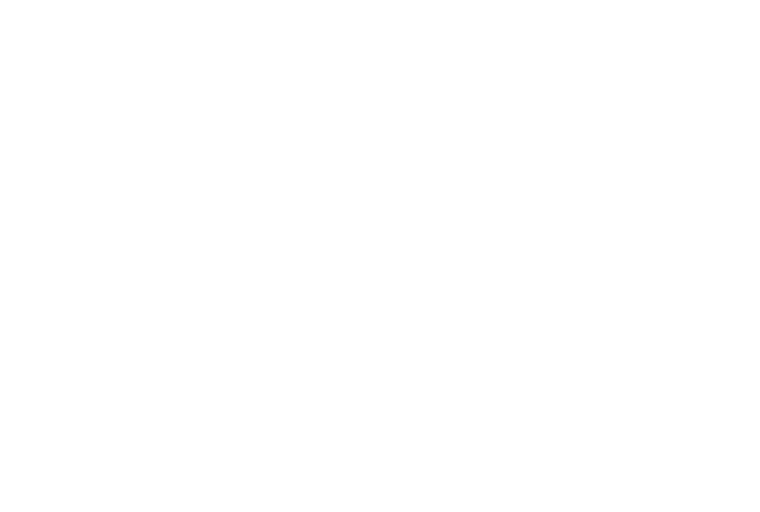 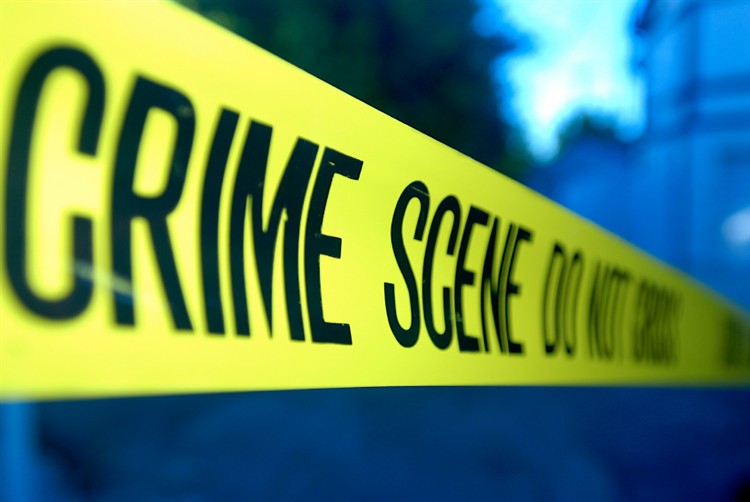 Tomorrow's Lab!!!!!!!A Murder and a Meal
Safety
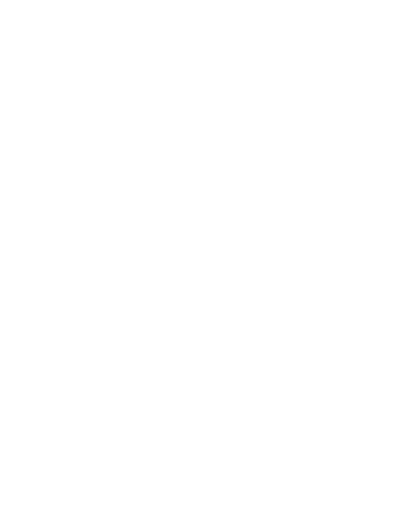 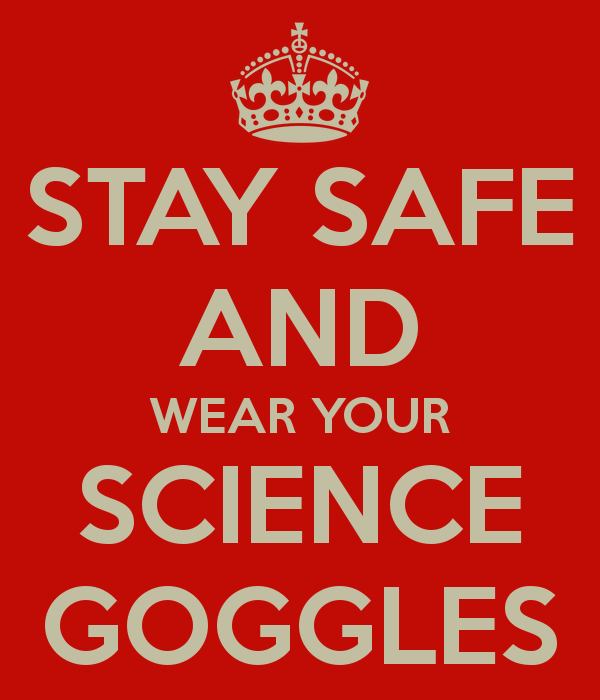 Goggles at all times
Wash hands before leaving
No eating!!!
Data table 1: Testing for Macromolecules